Matthew 7:21–23
21 “Not everyone who says to me, ‘Lord, Lord,’ will enter the kingdom of heaven, but the one who does the will of my Father who is in heaven. 22 On that day many will say to me, ‘Lord, Lord, did we not prophesy in your name, and cast out demons in your name, and do many mighty works in your name?’ 23 And then will I declare to them, ‘I never knew you; depart from me, you workers of lawlessness.’
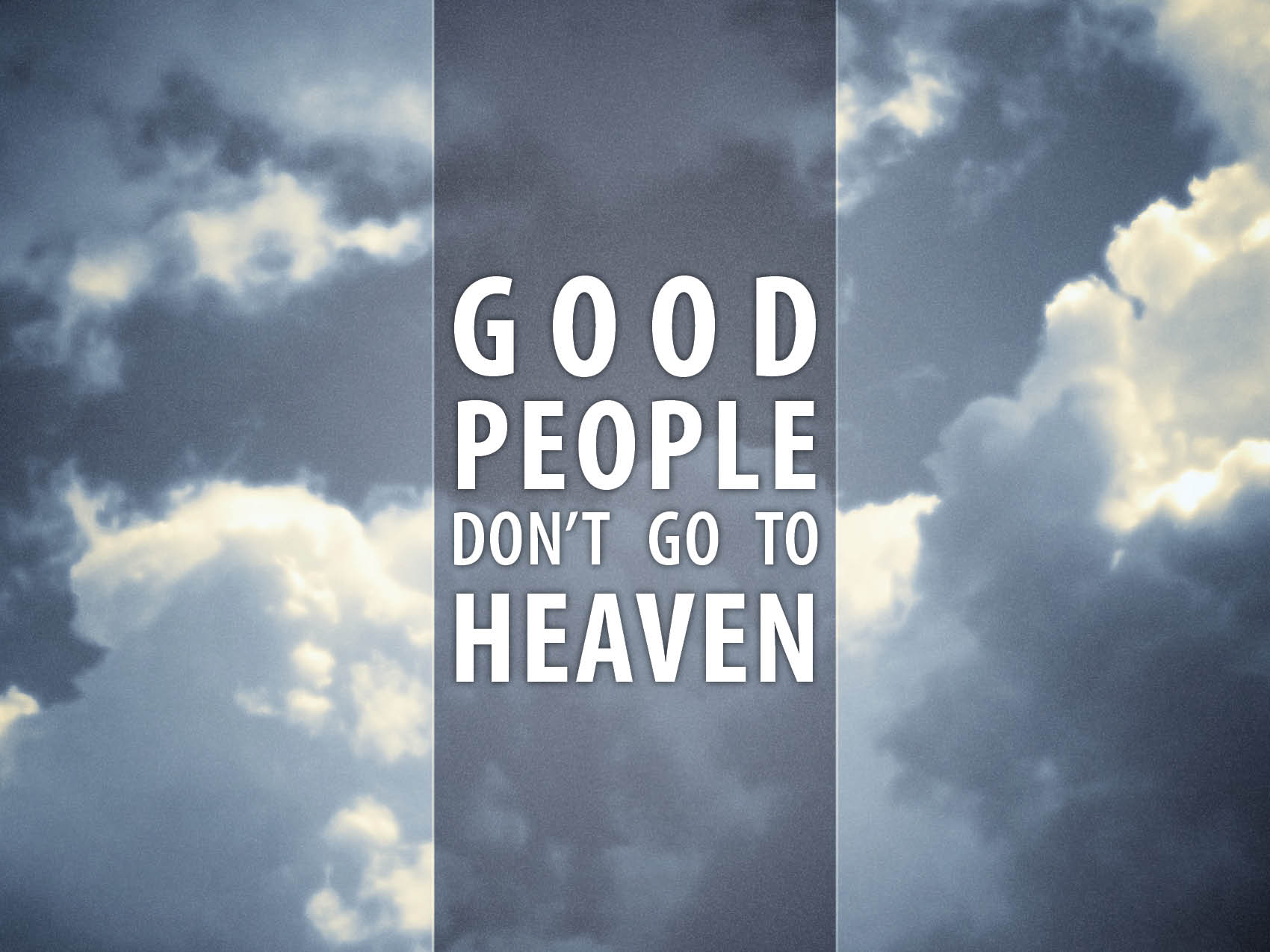 No one is good enough to go to heaven.
Genesis 3:6–7
Isaiah 59:1–2
Romans 3:10
Believers go to heaven—but not all believers.
Even demons believe (James 2:19).
Matthew 7:21–23
Obedient people go to heaven.
Luke 6:46
Hebrews 5:9
John 4:20–24
Faithful people go to heaven.
Ephesians 2:8–10
Romans 14:23
Matthew 10:34–37
Philippians 2:12
Few people go to heaven.
Matthew 7:13–14
It’s hard to be a faithful and obedient believer.